Transcatheter Aortic Valve Replacement with a self-expanding bioprosthesis: clinical and durability data up to 12 years.
Dr. Luca Testa, MD, PhD, Contract Professor of Cardiology 
Department of Cardiology, IRCCS Pol San Donato, Milan, Italy
“Vita e Salute” University, Milan, Italy
Email: luctes@gmail.com
Potential conflicts of interest
Speaker's name : Luca Testa
Company
Affiliation/Financial Relationship

Grant/Research Support
Abbott, Boston Scientific, Cardionovum, Concept Medical, Medtronic, Meril
Abbott, Boston Scientific, Cardionovum, Concept Medical, Medtronic, Meril
Consulting Fees/Honoraria
Abbott, Boston Scientific, Cardionovum, Concept Medical, Medtronic, Meril
Proctoring Activity
Why this study?
TAVR is increasingly adopted for younger and lower risk patients with longer life expectancy than those treated at the beginning of the TAVR era, making long-term durability data of crucial importance
What did we study?
The aim of the present observational research was to investigate the CoreValve self-expanding (SE) transcatheter heart valve (THV) performance with regards to echocardiographic data, rate of valve deterioration and failure throughout 12 years of follow-up
How was the study executed?
Starting in June 2007, all consecutive patients with severe aortic stenosis who underwent TAVR with the CoreValve and Evolut R (Medtronic Inc., Minneapolis, Minnesota) THV in the 8 participating Italian centers were prospectively included in the Clinical Service Project. This is a nation-based clinical data repository and medical care quality improvement project aimed at describing and improving the use of implantable devices in Italian clinical practice

The endpoints of interest were the following, according to VARC-3:
1.	Occurrence of both all-cause death and cardiovascular (CV) death as time-to-first event. 
2.	Functional status assessed by means of New York Heart Association (NYHA) class over time 
3. Echocardiographic data throughout follow-up  
4.	Cumulative incidence functions (CIFs) for severe Structural Valve Deterioration (SVD), Bioprosthetic Valve Dysfuntion (BVD), Bioprosthetic Valve Failure (BVF), moderate and severe Hemodynamic Valve Deterioration (HVD) at 5, 10 and 12 years 
5.	Valve-related long-term clinical efficacy
Baseline and procedural data
What are the essential results?
The actuarial 12-year mortality of this elderly and high-risk TAVR population was 95.5%, thus confirming that mortality must be accounted for as a competing risk when assessing the long-term CV outcomes of TAVR. 
At 12-year follow-up, when considering non-cardiac death as a competing risk, the actual rate of cardiovascular mortality was 23.9% (21.0% - 26.8%). 
Cumulative incidence functions for BVD, BVF, severe SVD, moderate and severe HVD at 5, 10 and 12 years were all single-digit percentages, ranging from 2%/Y to 6%/Y.
At 12-year follow-up, mean transprosthetic gradient did not significantly increase as compared to post-procedural values; likewise, the rate of moderate-to-severe PVL did not significantly change over time.
Overall and CV mortality
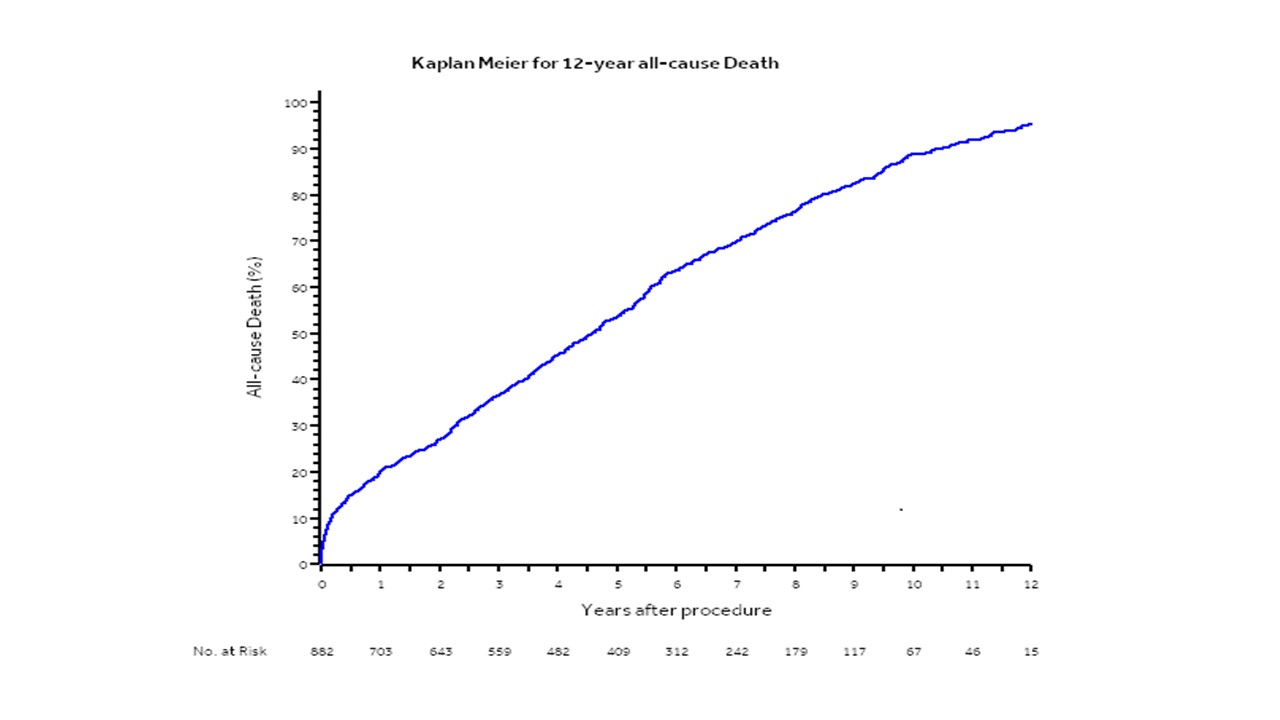 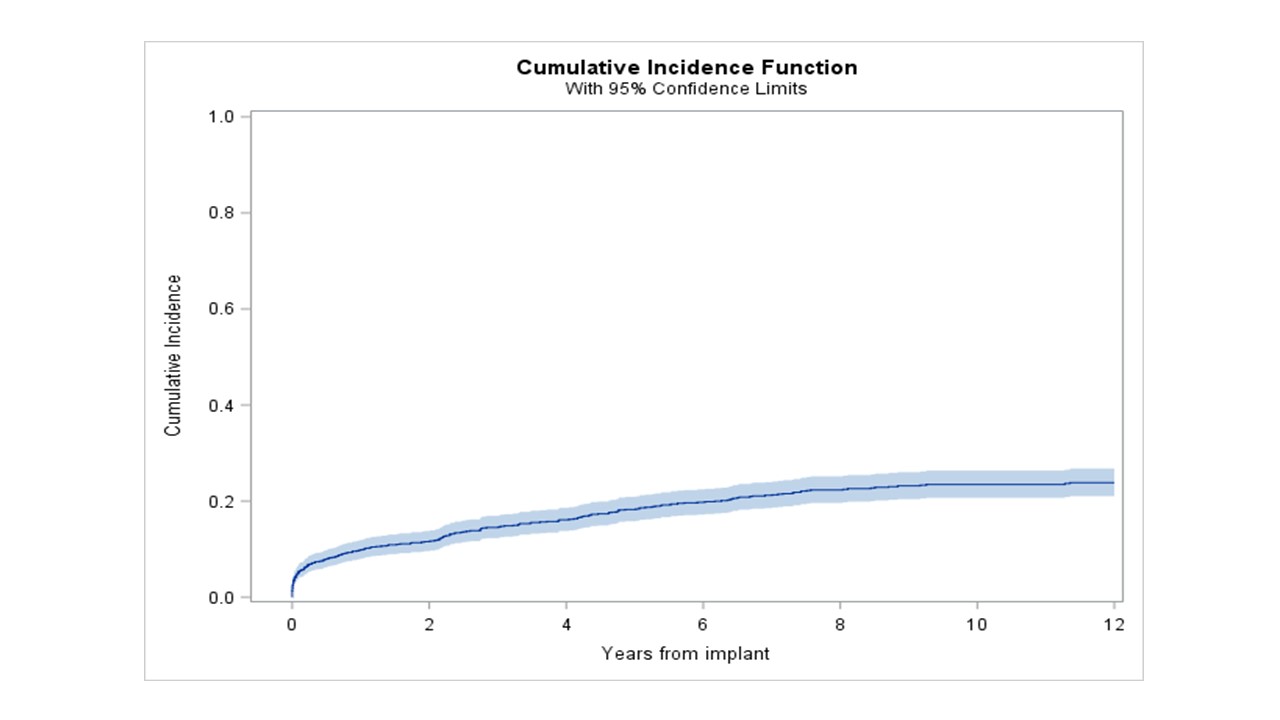 Mean aortic gradient and PVL
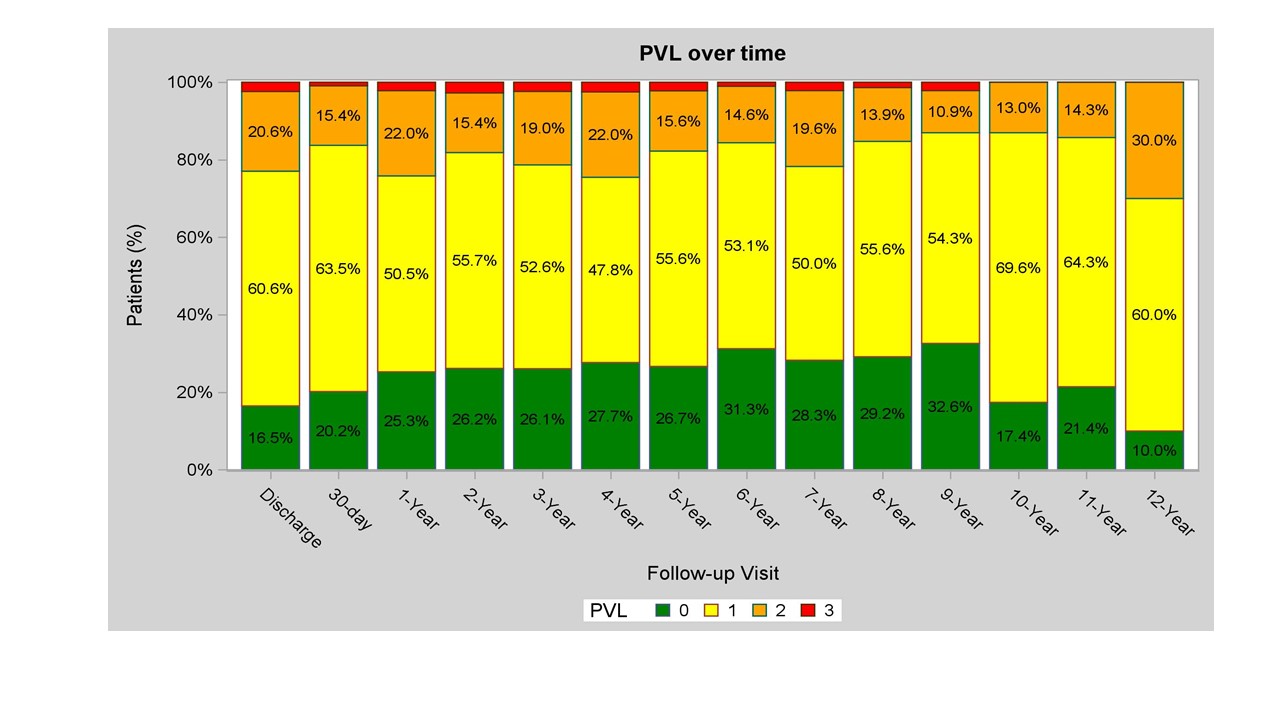 The single, among others, significant limitation
Only a small number of patients was still alive at very long term (90% mortality at 10Y) limiting the possibility to derive definite conclusions, however….
Why is this important?
….these data concerning the most widely adopted SE valve are reassuring for patients with longer life expectancy as no signal of unexpected fast (or faster than a surgical valve…) degeneration has been observed.

The performance of this platform in younger patients should be specifically evaluated as it may differ.

Here in Europe, are we really treating young patients?
Thanks for the attention
Dr. Luca Testa, MD, PhD, Contract Professor of Cardiology 
Department of Cardiology, IRCCS Pol San Donato, Milan, Italy
“Vita e Salute” University, Milan, Italy
Email: luctes@gmail.com